Welcome to Arabic Level Iby Kurzban.
Lesson 11:              الحادي عشر  الدرس
Objectives: 
Review
Arabic Alphabet: Two-Way Connectors
Arab States: Identifying and inquiring about Arab countries, capitals, and cities (lesson 12 + letters وغ ع
Practice
Summary 
Work on greetings
Greetings
How do you say: Hello, my name is, where are you from ? And you are?
Do you recognize these letters? White board activity
Lesson 11: Review
Copy down and translate the following words on your paper several times and remember to proceed from right to left.
مِن اين انتِ؟ انا من نيويورك

اين نيويورك؟ نيويورك في الوِلايات المُتَّحِدة
Lesson 11: Arabic Alphabetص    ض    ط     ظ    ع     غ
These two letters share one basic shape.  They are differentiated only by a dot placed above ض.
Examine these letters below and practice writing them.
Lesson 11: Working with   ص and   ض
______________________________ص

                                                            _____________________________  ض
They are written in one stroke moving clockwise.
Lesson 11: Working with   صاد and   ضاد
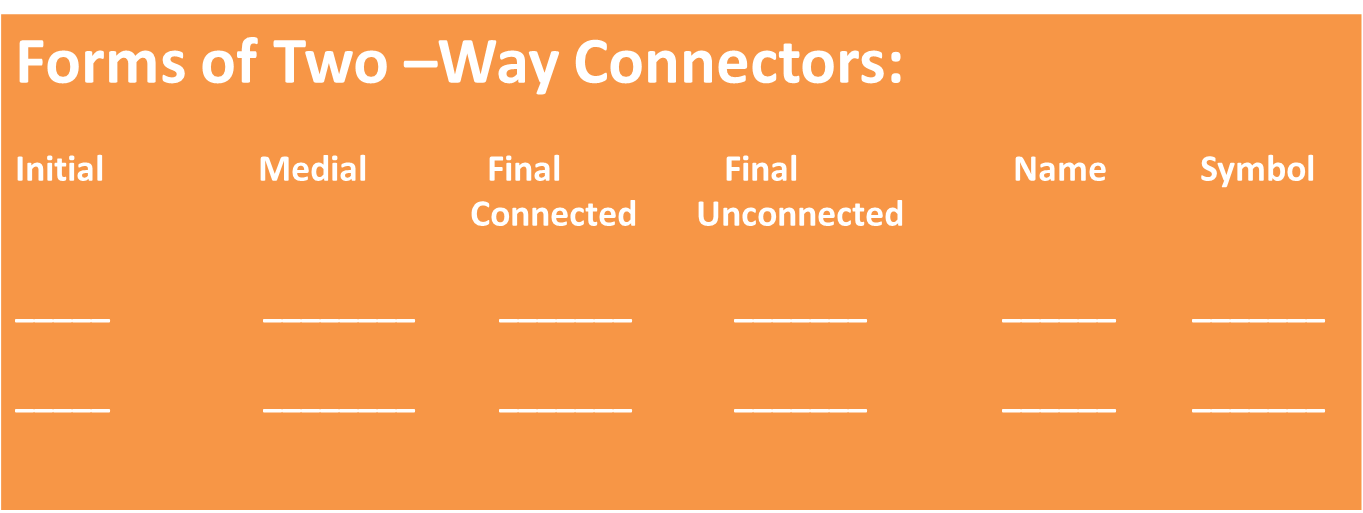 Lesson 11: Mini Practice 1
Listen to the following words as you read them and repeat during practice. Then copy them several times on a ruled sheet of paper
       نَصير                              
بَيْض
ضَرير
فُرصة
صَبور
Lesson 11: Arabic Alphabet   ط     ظ
The letters Ta (where t should have a dot underneath) ط   and za (where z should have a dash underneath) ظ and their sound:
These two letters share one basic shape.  They are differentiated only by a dot placed above The loop is  ظ  .
Examine these letters below and practice writing them.
Lesson 11: Mini Practice 1
Translation

Naseer 
		Eggs 
				Patient
 Opportunity
						Blind
Lesson 11: Working with ط and ظ
_____________________________ط       
                                                             _______________________________      ظ
They are written in one stroke moving clockwise  and flush on the line
Combine the letters in each set, including short vowels, to form words
طَ+ر+ب+و+ش=
قِ+ط+ا+ر=
فَ+ظ+ا+ظ+ة=
ب+و+ص=
رُ+ط+ب=
Lesson 11: Working with    ظ and  ط
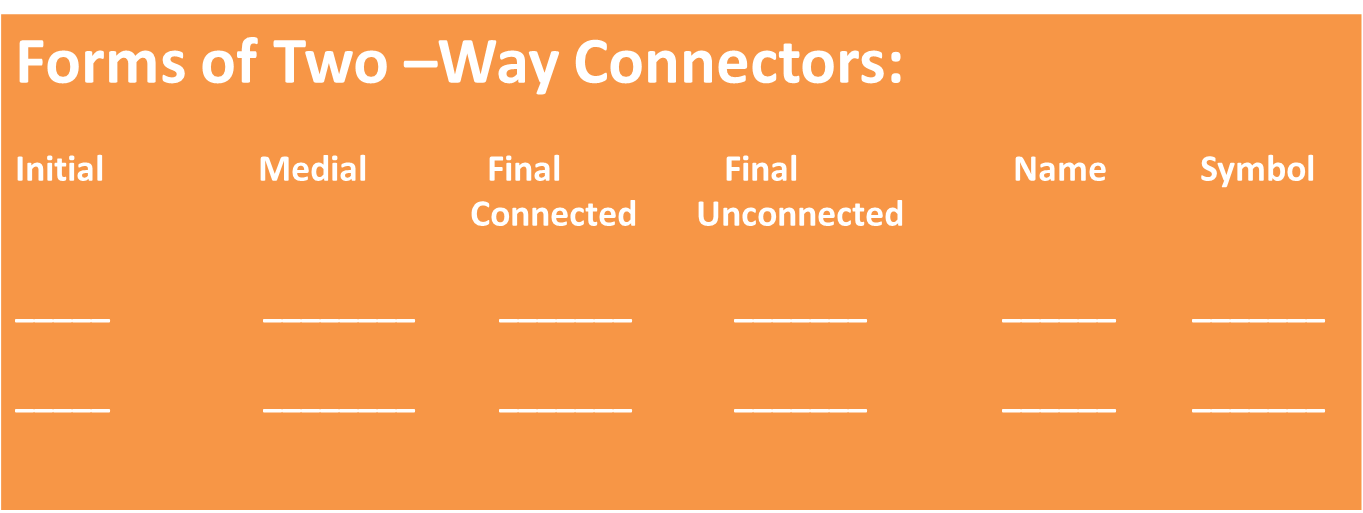 Lesson 11: Mini Practice 2
Listen to the following words as you read them and repeat during practice. Then copy them several times on a ruled sheet of paper
     ظَريف
خَطير
خُطوط
حظيرة
Lesson 11: Mini Practice 2
Translation

Dangerous

			Lines
Coop
nice
Translation
Hat
 Rudeness
 Wet
Boss
Train
Dictation
Listen to each word dictated to you and write it down on a ruled sheet of paper. Each word will be read twice.
طباشر                     فَيض
رتيب                    رصين
  طريق                    ظريف
Review
Review
Make your flash card for this lesson
Questions????
Today’s treat is presented by Nadine
فطيرة التفاح
تفاح
سكر
زبدة
فطيرة قمة
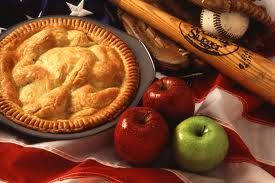